주의 말씀은
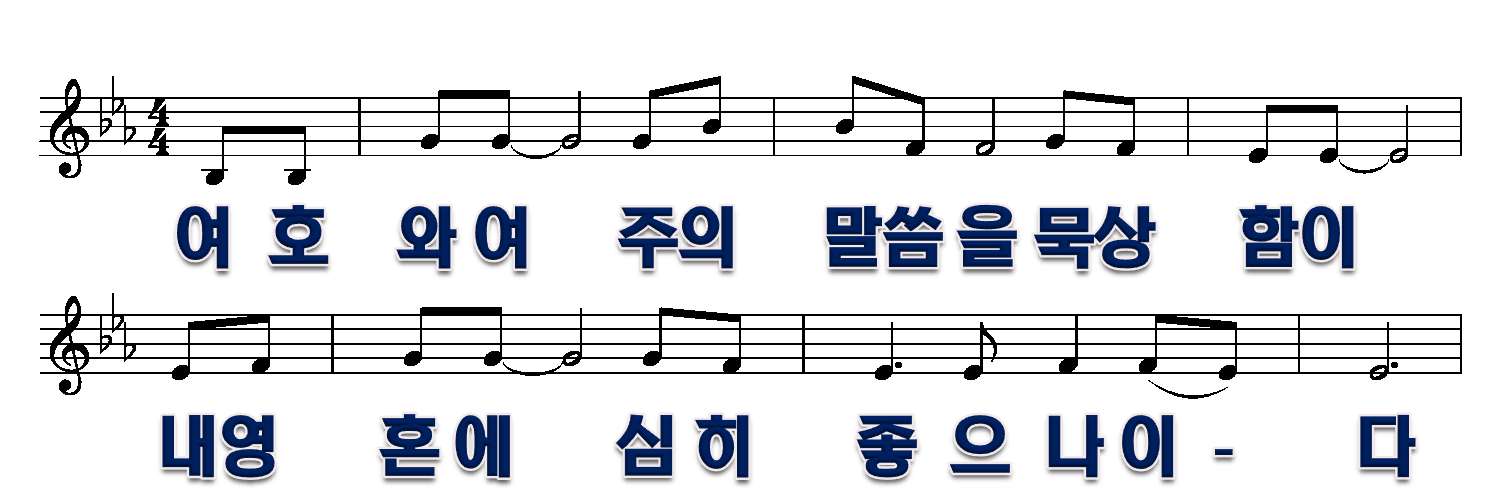 1/11
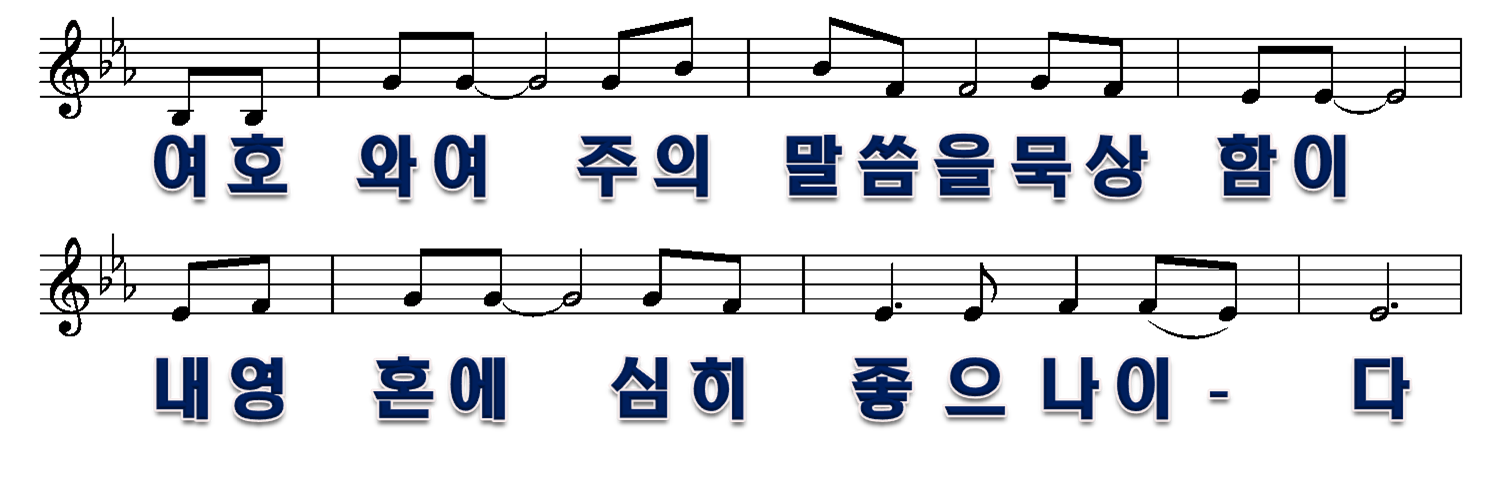 2/11
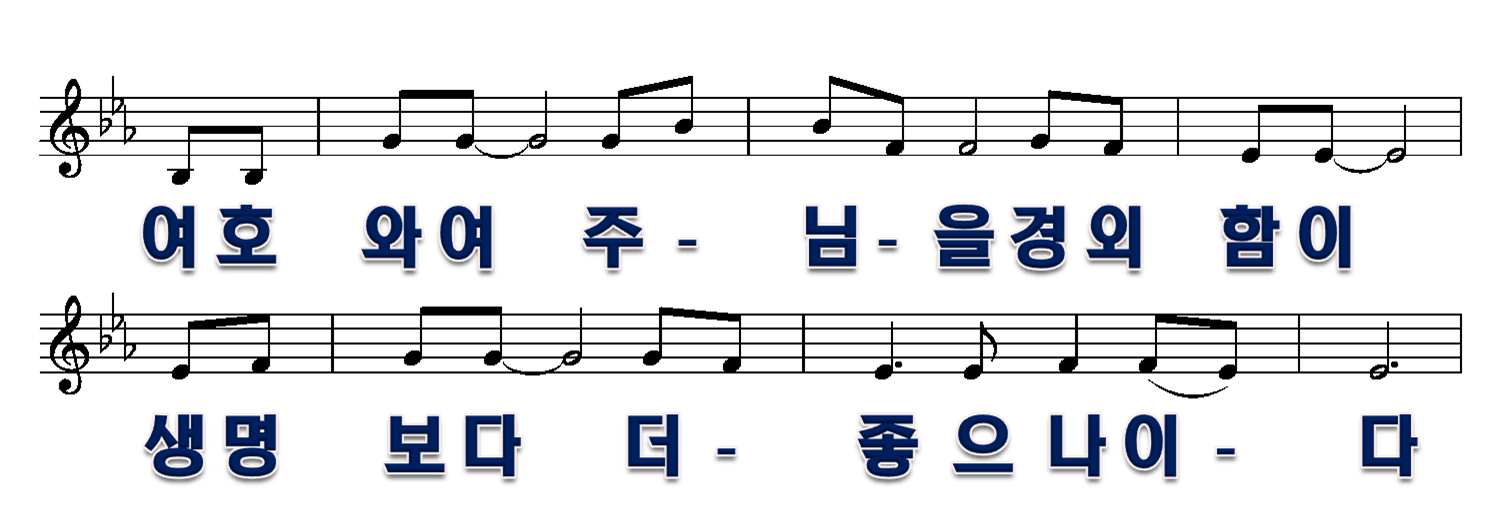 3/11
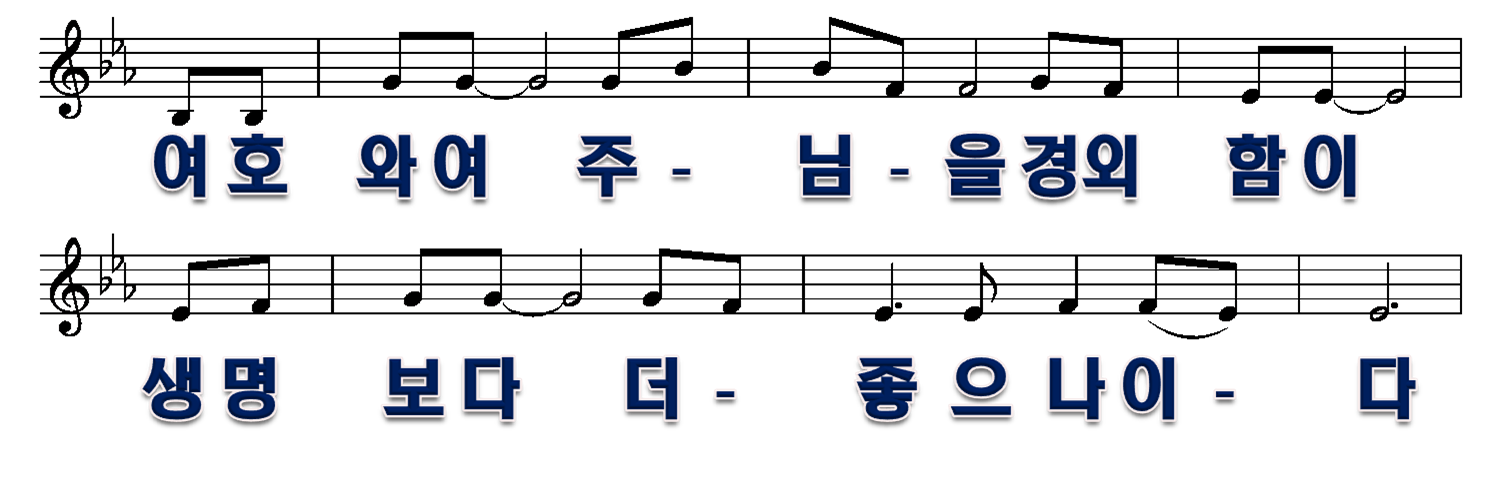 4/11
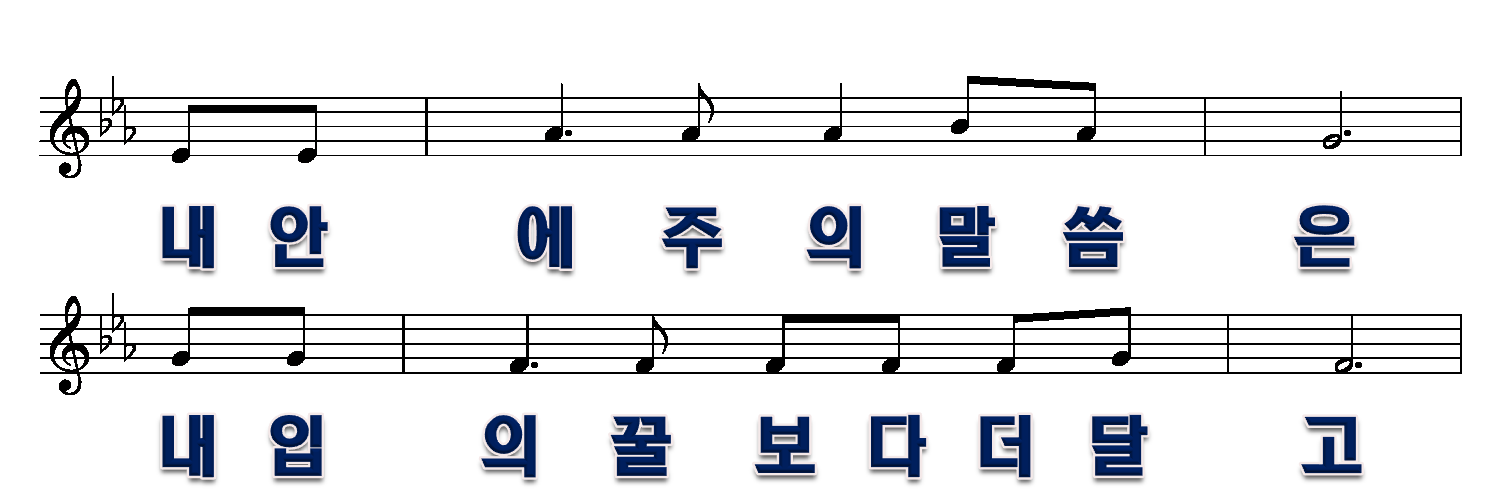 5/11
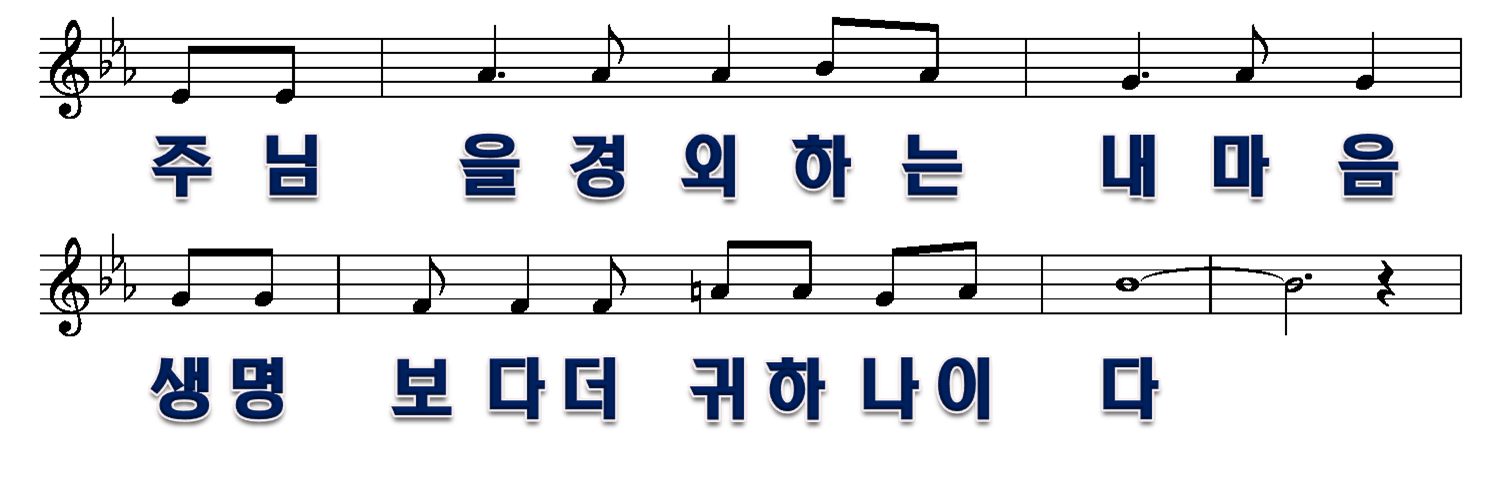 6/11
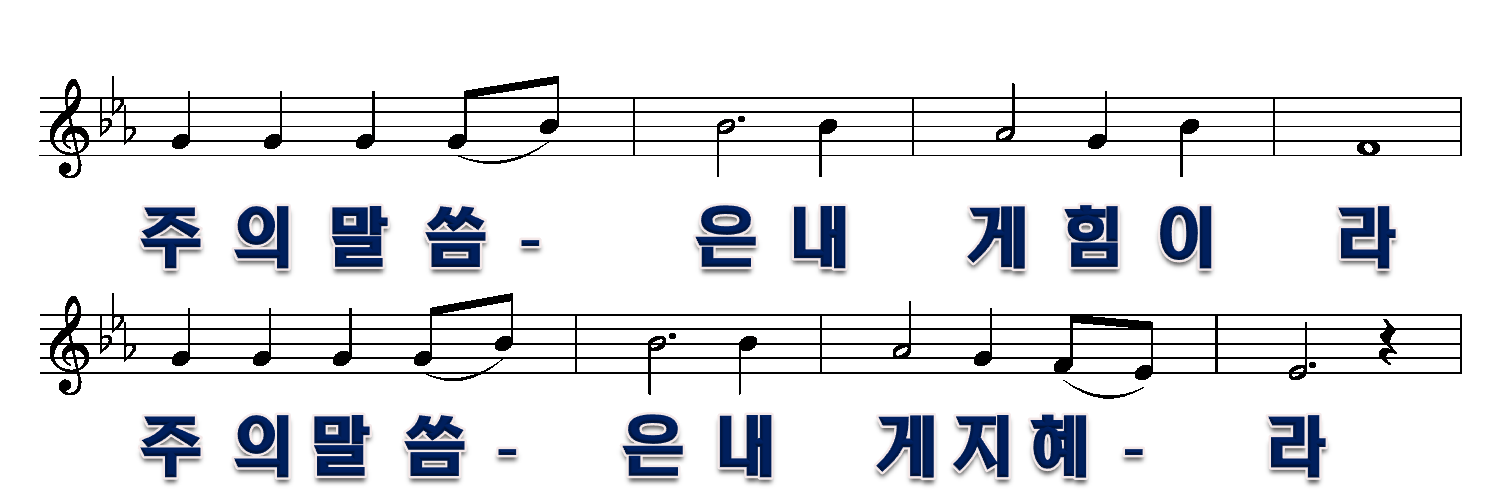 7/11
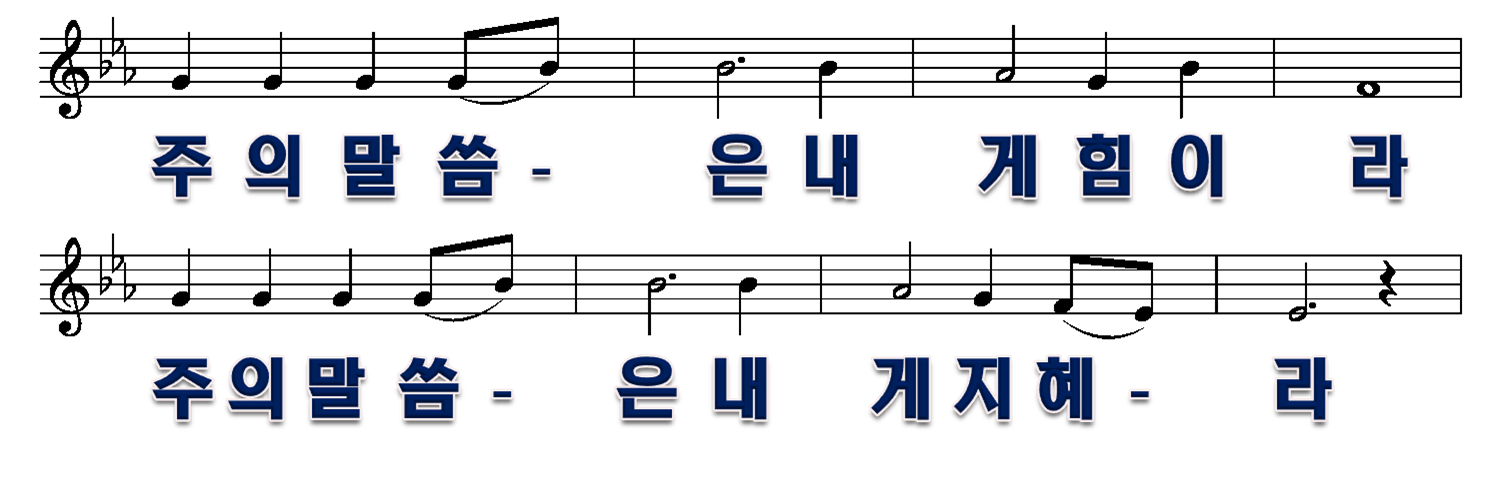 8/11
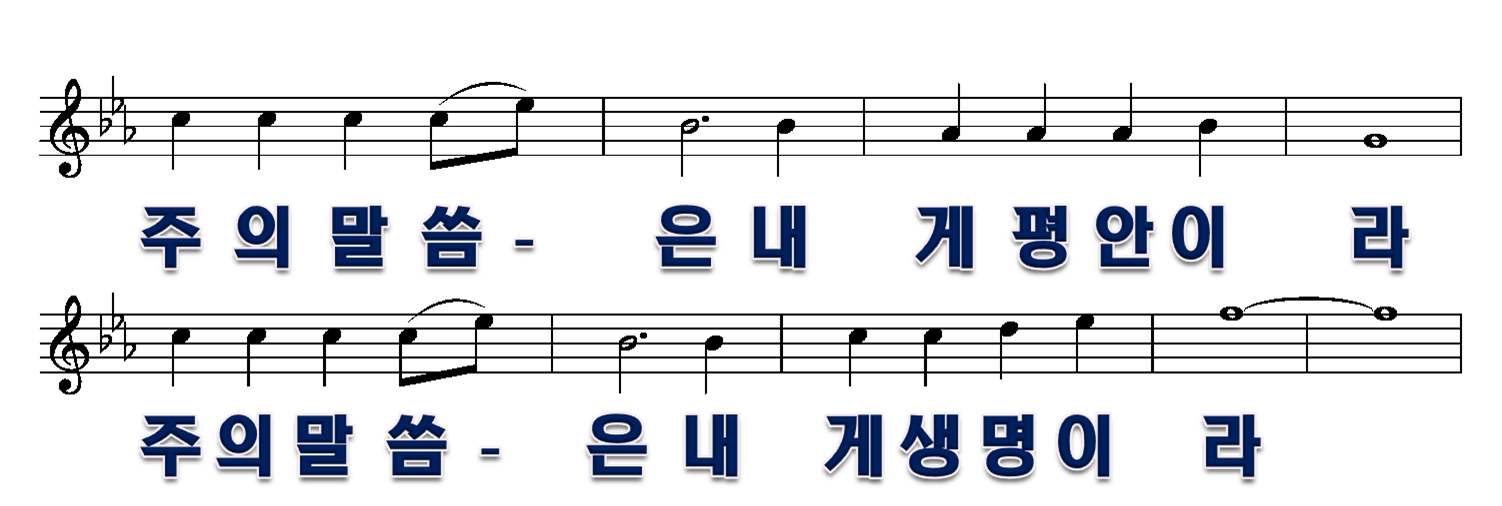 9/11
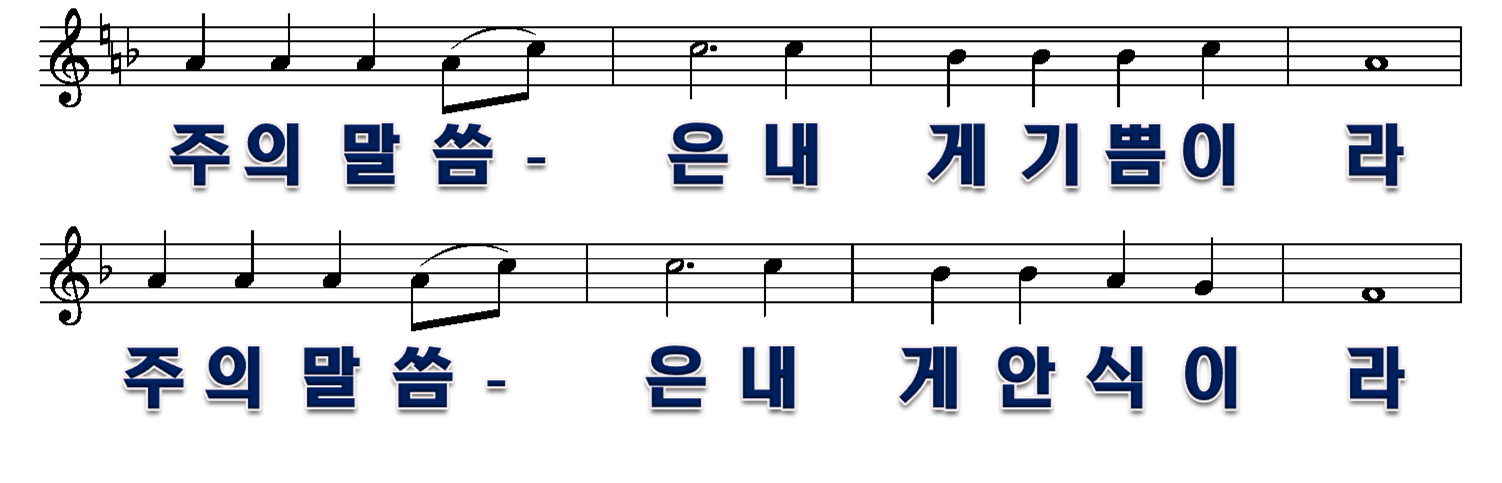 10/11
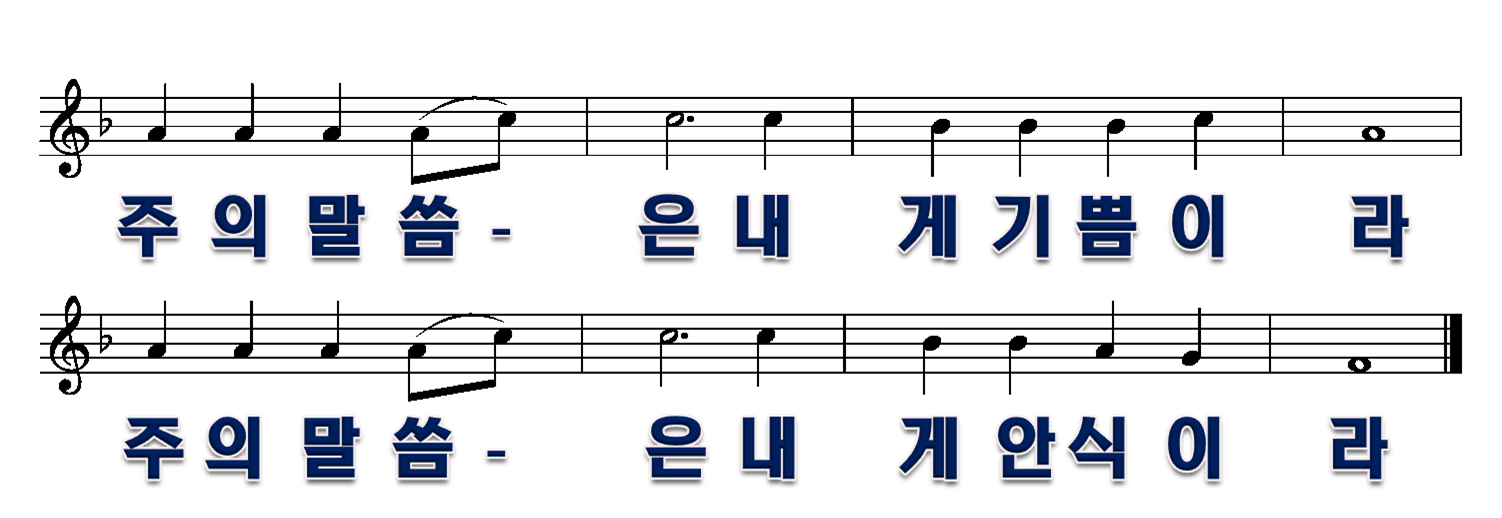 11/11